BASES DE DATOS: RELACIONES EN ACCESS
CLAVE PRIMARIA
Y
CLAVE EXTERNA
RELACIÓN ENTRE DOS TABLAS
CLAVE PRIMARIA
CLAVE EXTERNA
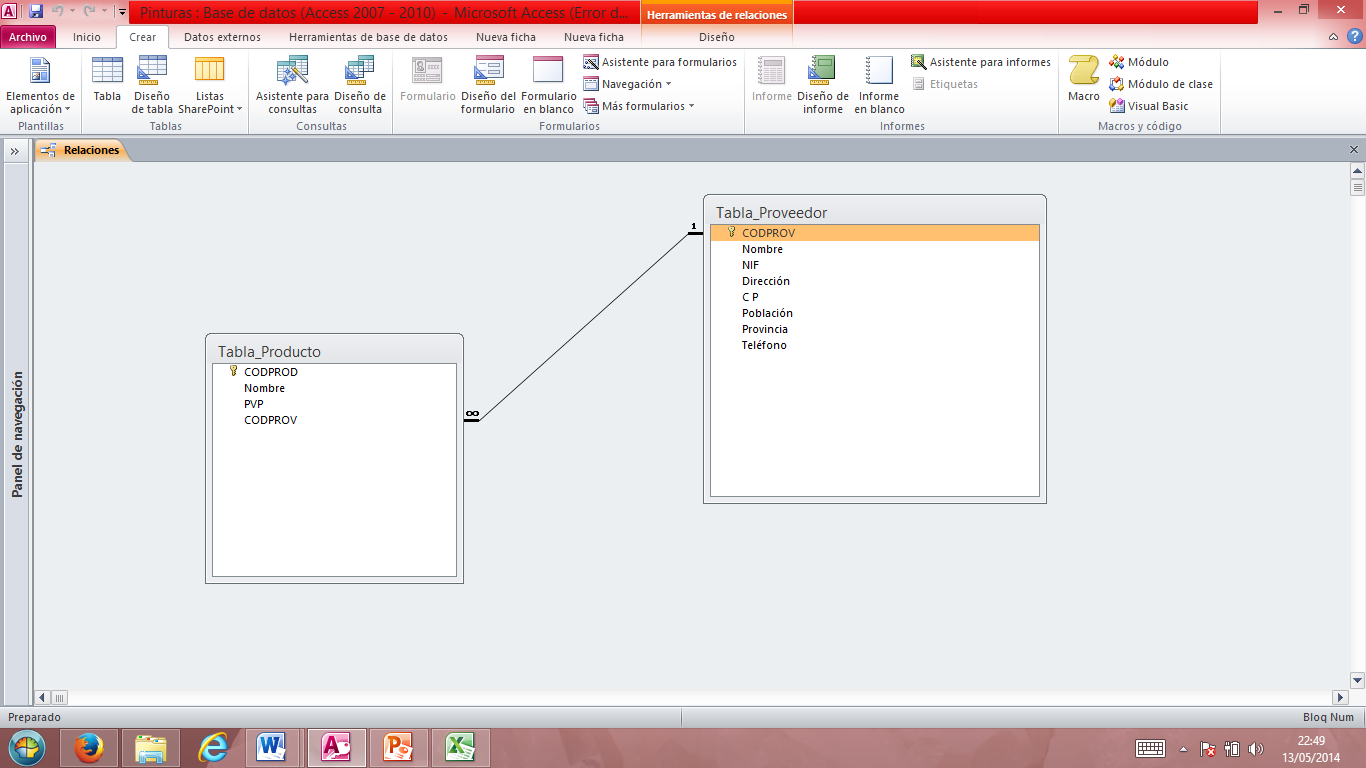 BASES DE DATOS: CONTENIDO DE TABLAS
FORMULARIOS
Y
SUBFORMULARIOS
FORMULARIOS
Medio para introducir datos en una o varias tablas.
Se accede a través del menú CREAR.
Puede diseñarse mediante ASISTENTE para Formulario o directamente.
Todo formulario debe nombrarse de la siguiente manera: FORMULARIO_(NombreTablas)
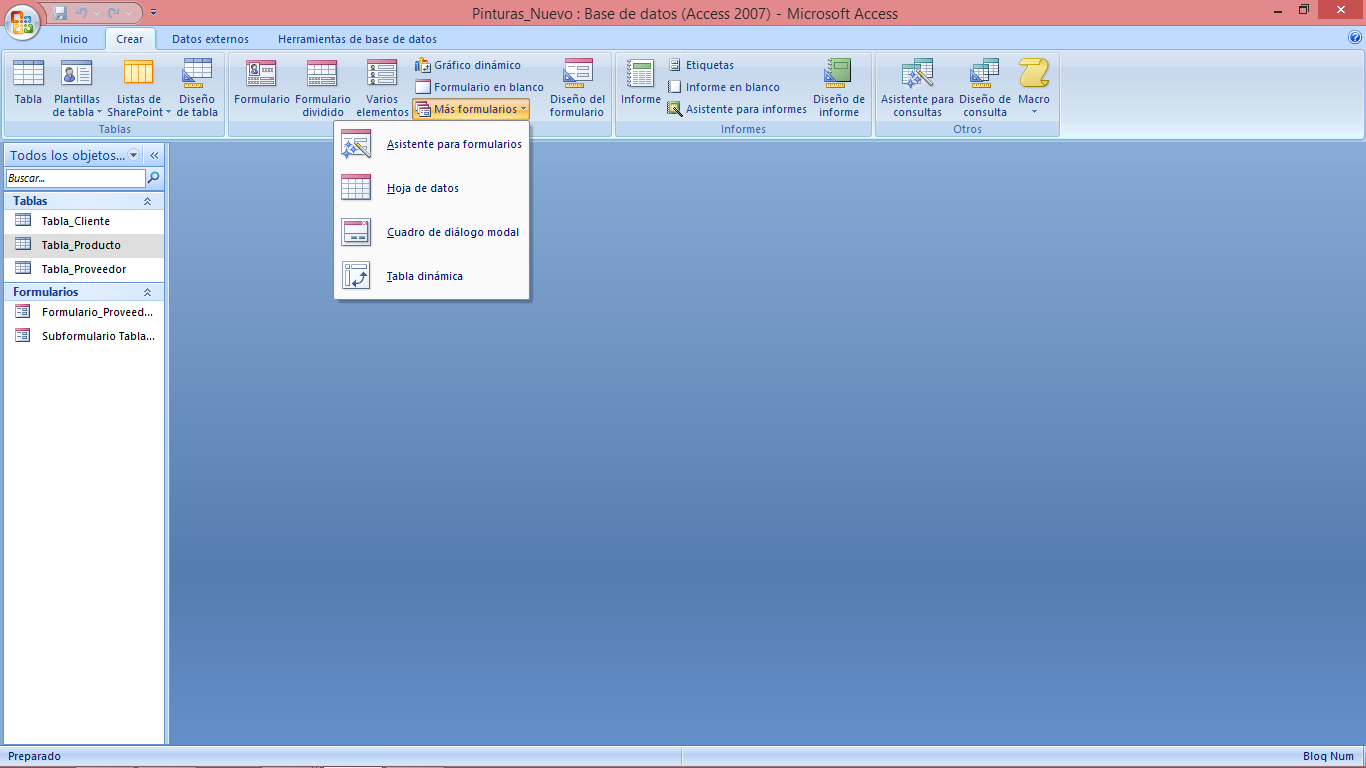 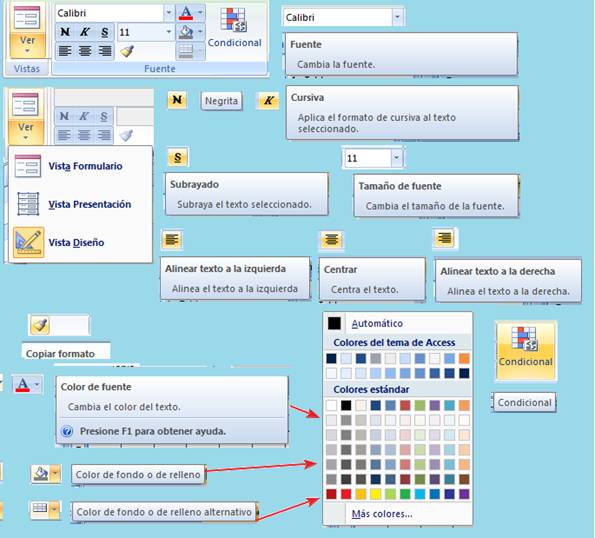 FORMULARIOS
Se ha de prestar atención a la hora de seleccionar tanto la tabla deseada como los campos incorporados.
Existen tres tipos de VISTAS para utilizar el formulario: 
PRESENTACIÓN
DISEÑO
FORMULARIO
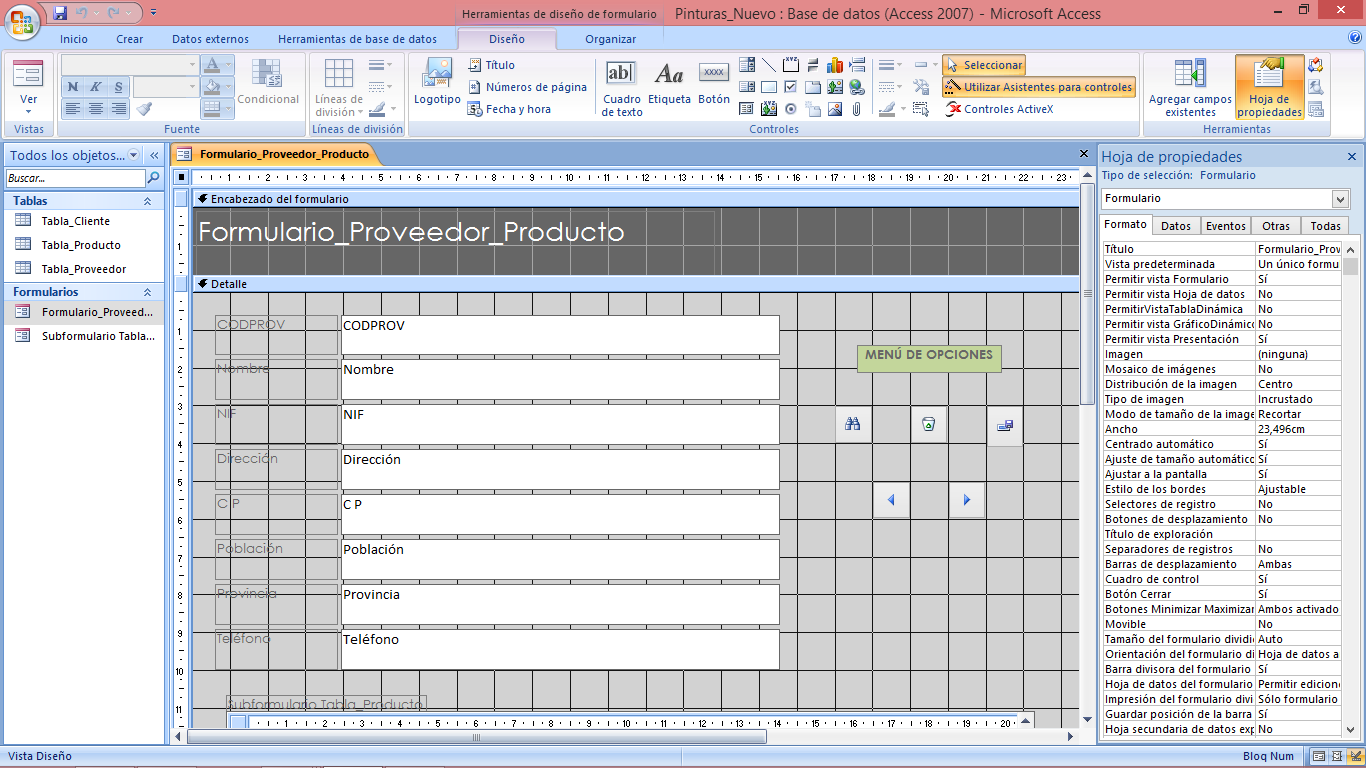 VISTA DISEÑO
Aquí podremos llevar a cabo varias acciones:
Modificar el formato y posición de campos.
Agregar controles y botones.
Insertar subformularios.
Gestionar las propiedades generales y específicas de los campos.
SUBFORMULARIOS
El objetivo de un subformulario es poder introducir o modificar el contenido de una tabla relacionada con el formulario matriz.
Los pasos son los siguientes:
1º Seleccionar el botón Subformulario.
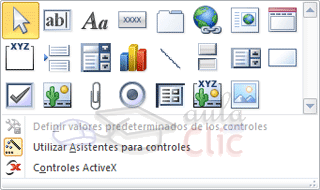 SUBFORMULARIOS
2º Utilizar el asistente para subformularios.
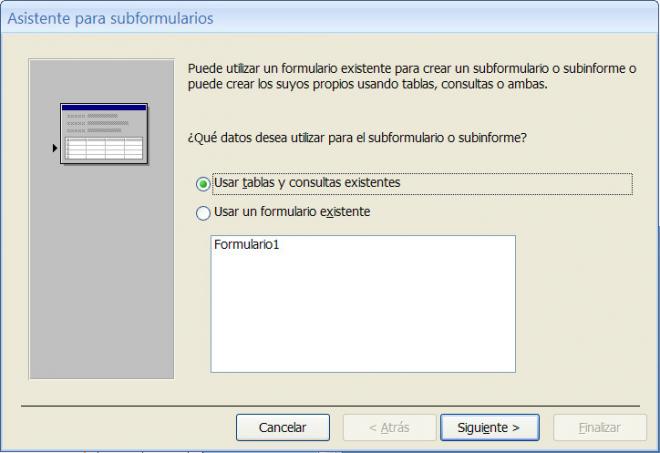 SUBFORMULARIOS
3º Seleccionar los campos que se desean mostrar en el subformulario.
4º Asociar clave primaria de la tabla principal (formulario) con la clave externa de la tabla externa (subformulario)
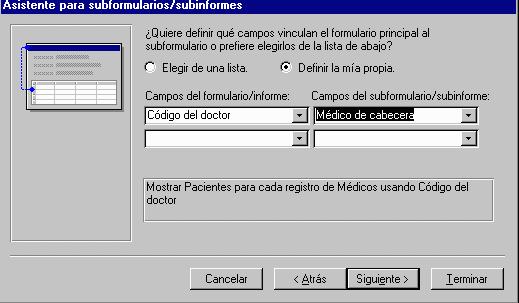 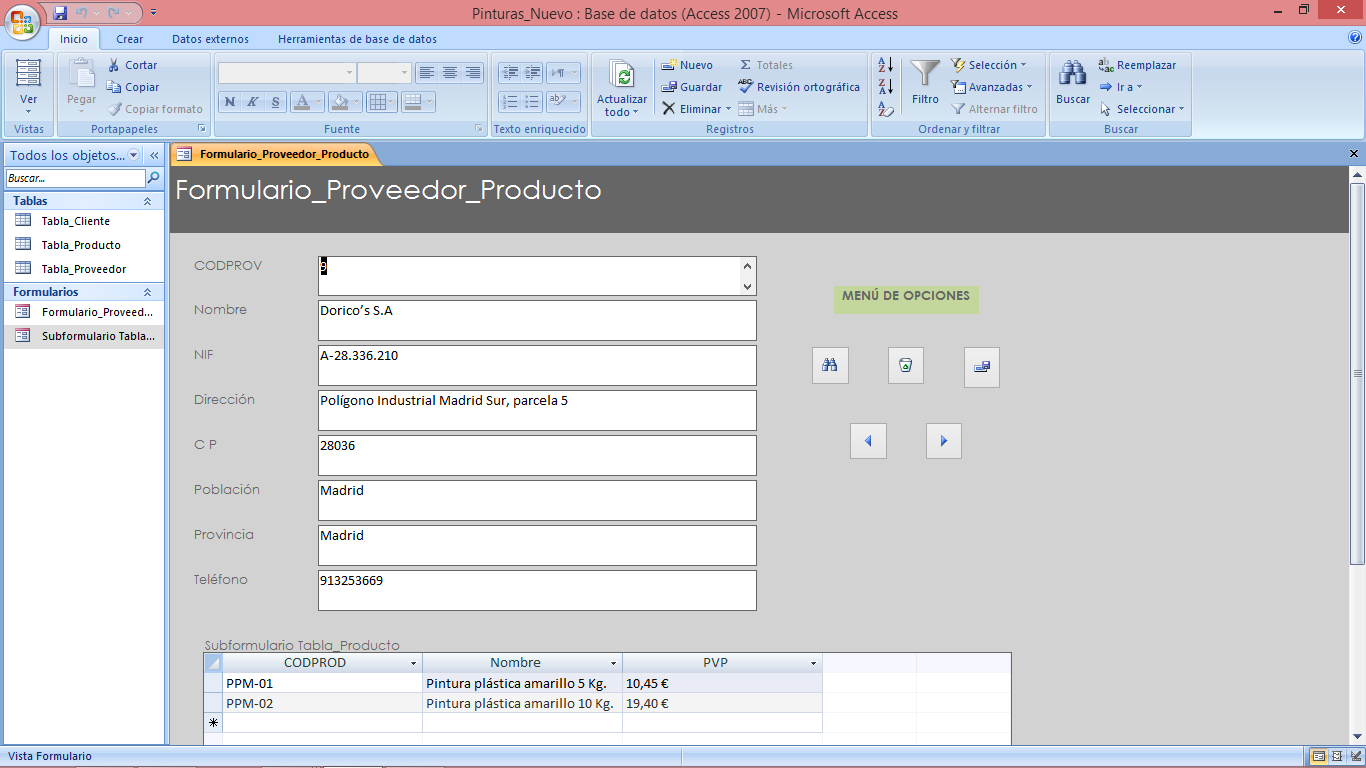 SUBFORMULARIOS
5º Nombrar el subformulario y aceptar.